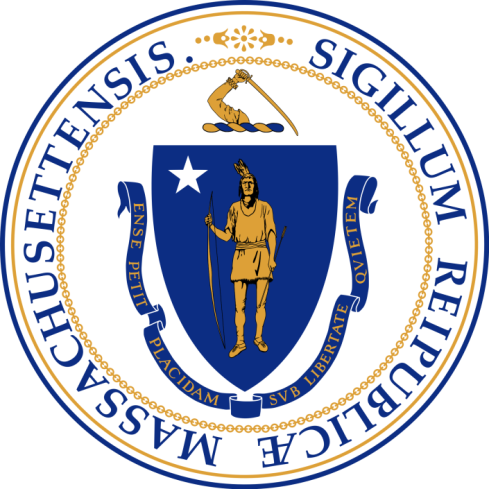 EOHHS Public Listening Session
MassHealth Home and Community Based Services (HCBS) Waiver Renewal Application: Traumatic Brain Injury
January 11, 2024
Zoom/Conference Call Logistics
To avoid echo, background noise, and disruptive feedback on this call, please place yourself on MUTE
In Zoom, find the microphone icon and click to MUTE
			- Or - 
On your telephone, use the MUTE function 
If you would like to speak after our brief presentation
In Zoom, use the “raise hand” or chat function to alert moderator that you wish to speak
			- Or - 
On your telephone, briefly unmute yourself and let us know you wish to speak
Thank you!
Agenda
Introductions 
 Overview of Waiver Renewal
 Summary of Changes Being Proposed
 Process and Timeline
 Public Comments
Common Acronyms and Terms
Overview: Waiver Renewal Process
CMS typically approves Home and Community Based Services waivers for a period of five years.
Waivers must then be renewed with CMS.
MassHealth and MRC jointly developed the renewal application.
The draft waiver renewal application was posted on December 11, 2023. The public comment period ends on January 26, 2024.
Today we are holding a listening session to hear public comments about the renewal application.
Overview: TBI Waiver
The TBI Waiver supports individuals with TBI who are at a nursing facility or chronic/rehabilitation hospital level of care to live in their homes or other community settings. 

To qualify for the TBI Waiver, an individual must:
Be aged 18 or older with a TBI
Be able to be safely served in the community within the terms of the waiver
Meet the special financial requirements to qualify for MassHealth Standard in the community
Summary of Proposed Changes in this Renewal
Updating descriptions of operational and administrative processes to reflect current procedures, systems, and staffing and structure at MRC.

Updating Appendix G-3 details relating to the structure of Massachusetts’ Medication Administration Program as regulated by the Massachusetts Department of Public Health. 

Updating the Appendix J estimates for service utilization and spending through the 5-year renewal period.
Process: HCBS Waiver Renewal
MRC and MassHealth collaborate to identify updates 
Gather public input
Review public comments and make additional revisions to renewed applications where appropriate
Request CMS approval 
Implement updates when waiver renewal authorization period begins
Timeline
Request approval from CMS at least three months prior to desired effective date
Public Comment: EOHHS requests public input
Last day to submit comments: January 26, 2024
Comments can be submitted via email or mail to EOHHS:
Email: HCBSWaivers@mass.gov (Please state “TBI Waiver Comments” in the subject line)
Mail: HCBS Waiver Unit, Executive Office of Health and Human Services, RE: TBI Waiver Comments, 1 Ashburton Place, 3rd Floor, Boston, MA 02108 
The application with proposed changes and this presentation are posted online:
https://www.mass.gov/info-details/home-and-community-based-services-waiver-renewal-and-amendment-applications-public-input-process
Hard copies of the application with proposed changes are available upon request. Please use email or mailing address above.
Public Comment: Oral Comments at Today’s Listening Session
Share your input with us today
Please state your name and affiliation (e.g., waiver participant, family member, waiver service provider, etc.)
Oral comment at today’s session does not need to be submitted in writing
If you wish to provide comments but are unable to do so during today’s session, please email or mail your comments by January 26, 2024.. 

Thank you!